SAPW – Treatment Criteria
South American Palm Weevil, Parks and ROW, Encinitas, CA
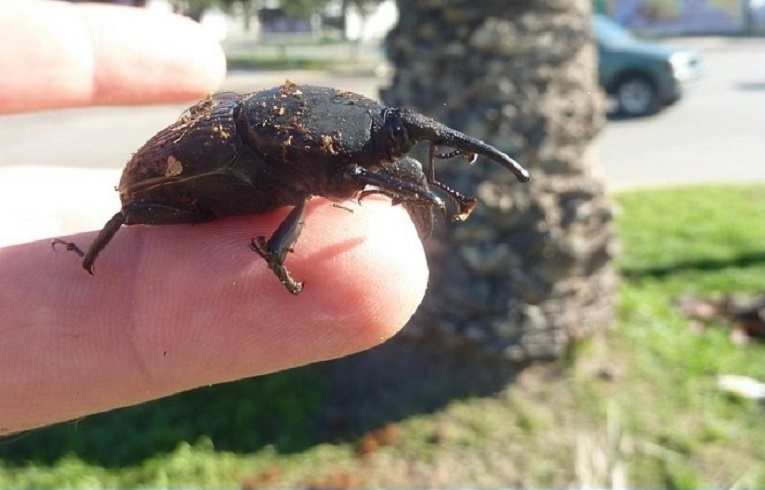 SAPW Overview
Is a non-native pest of palms that has established populations in San Diego County. 
Adults are strong daytime fliers
Causes significant damage that will result in the death of meristematic tissues. Once meristematic tissue is destroyed, it results in palm mortality. 
Symptoms include yellowing of foliage, flattening of crown, pupal cases on ground, holes/frass or tunnels at base of fronds
Early detection is difficult
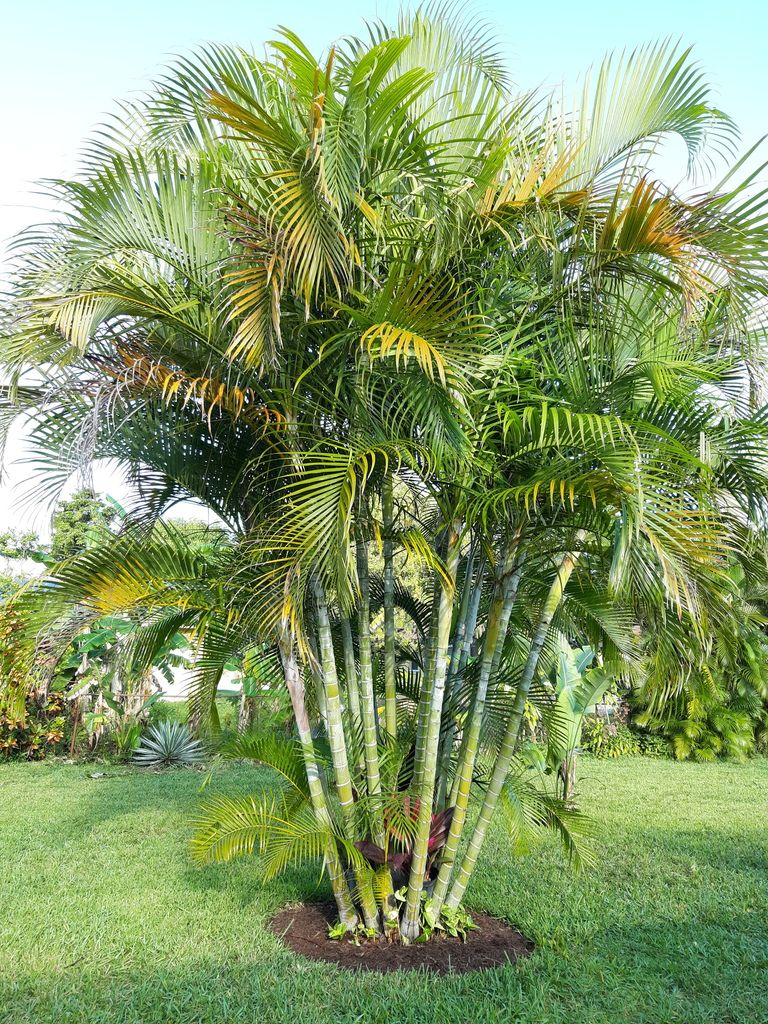 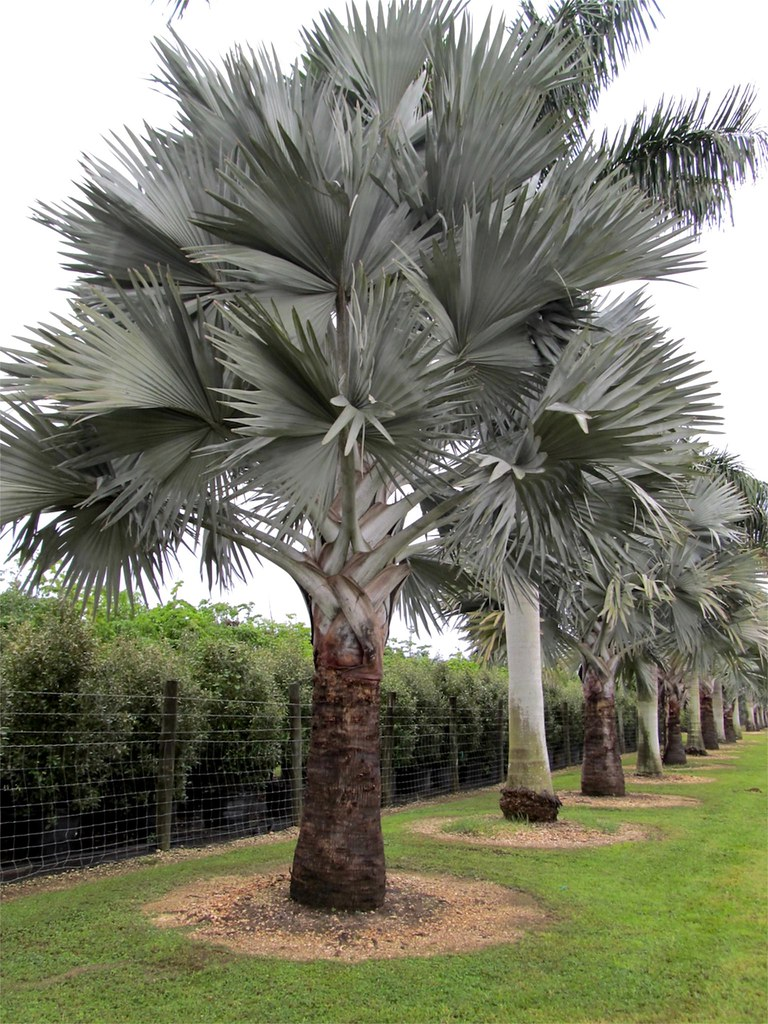 Hosts
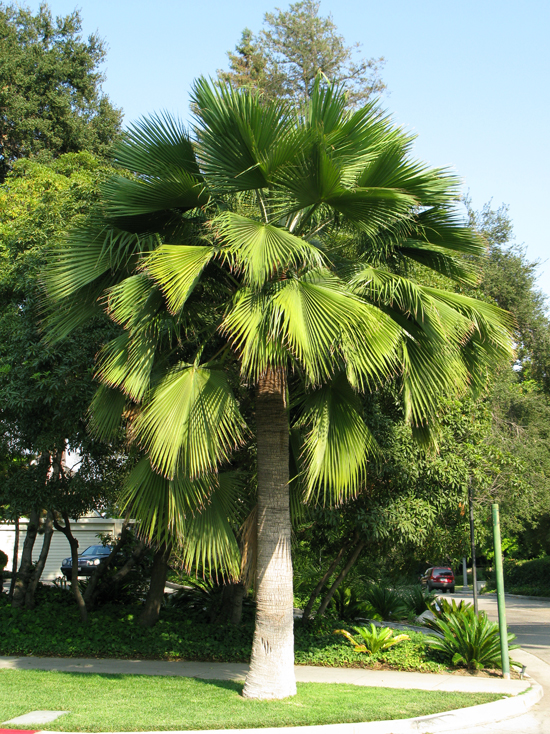 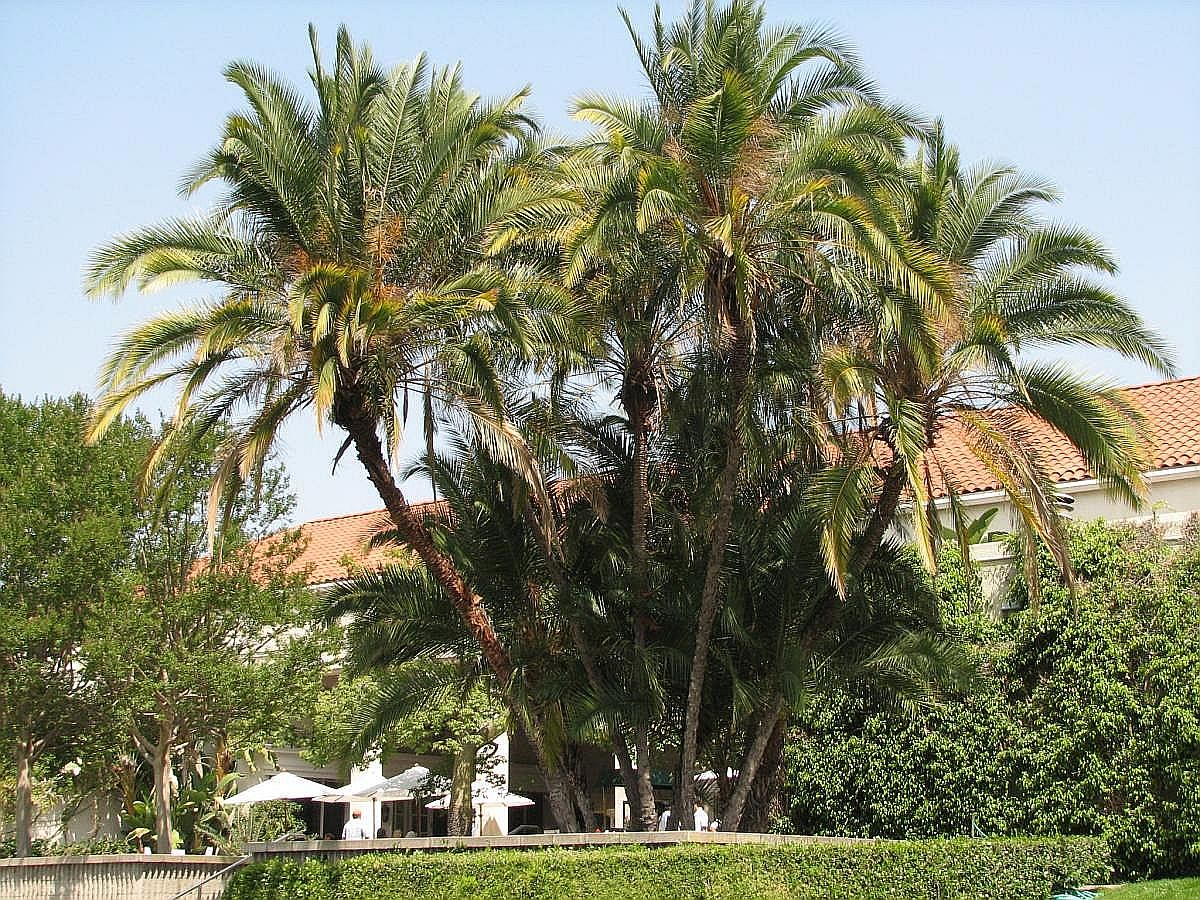 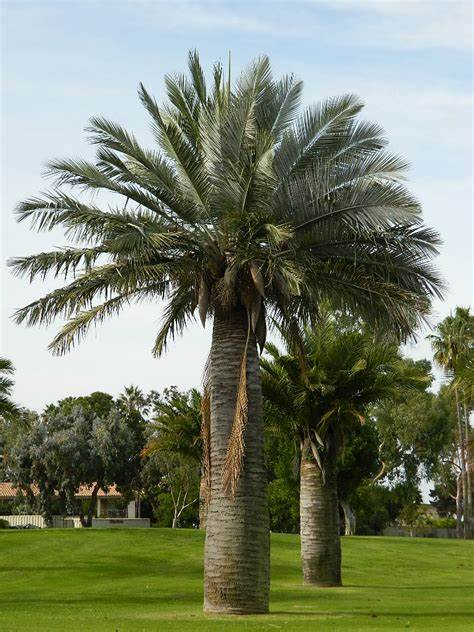 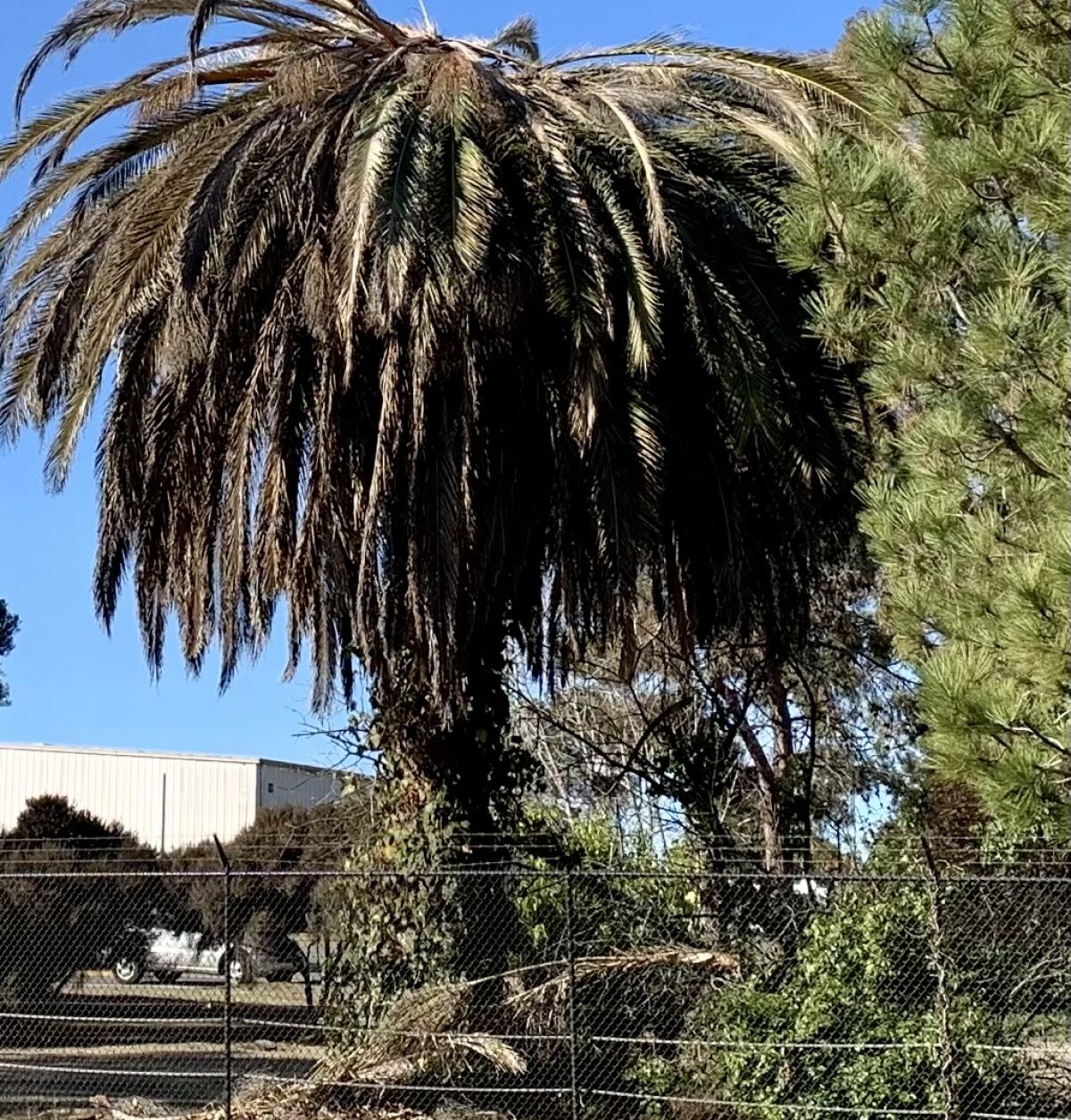 Inspection Methods
Treatment Methods
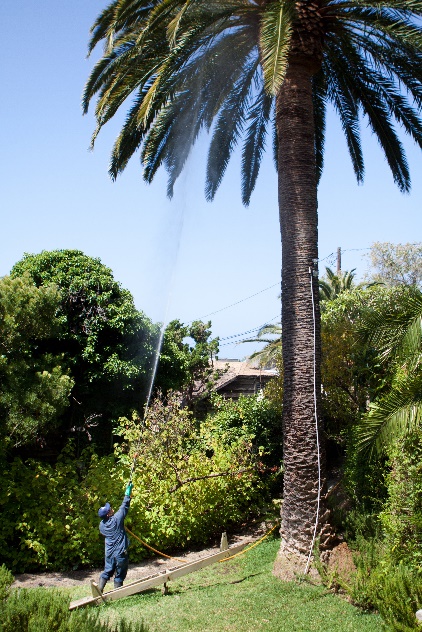 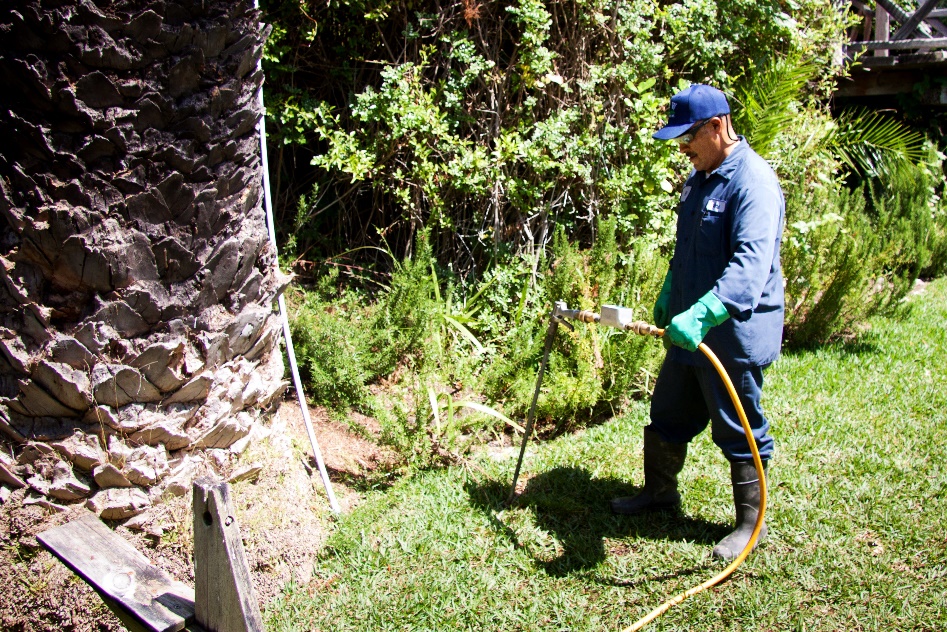 Treatment Frequency and Costs
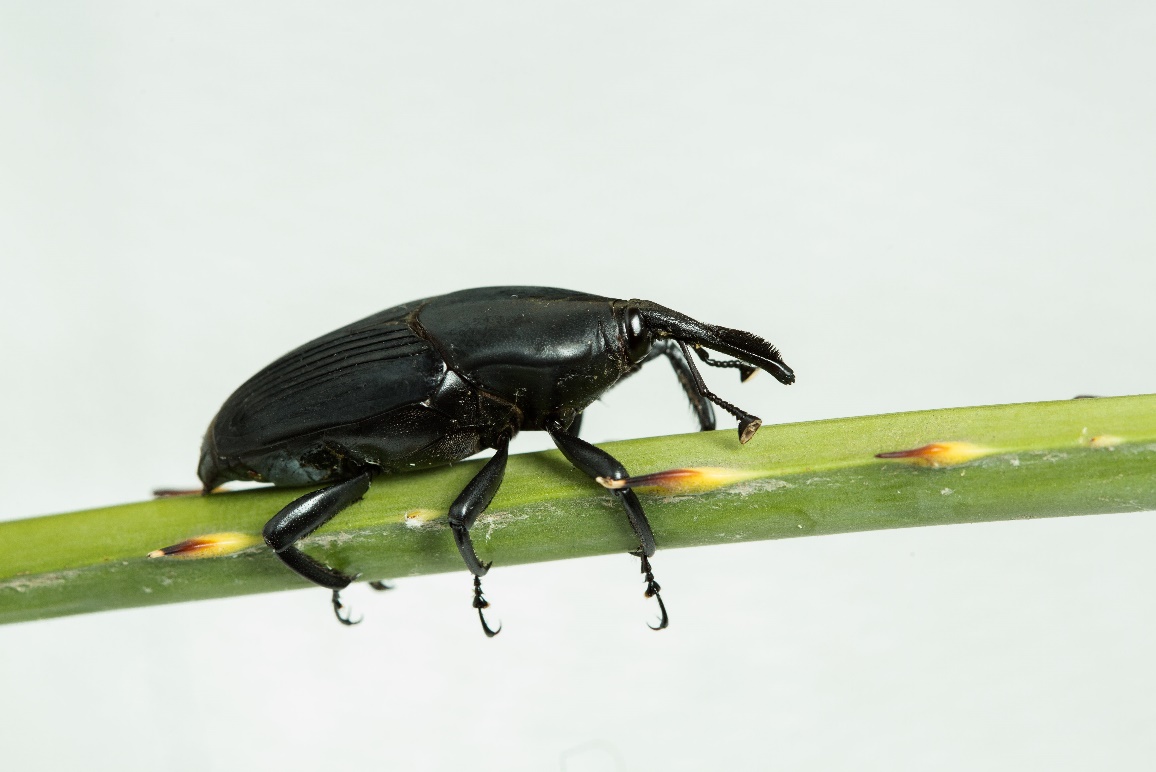 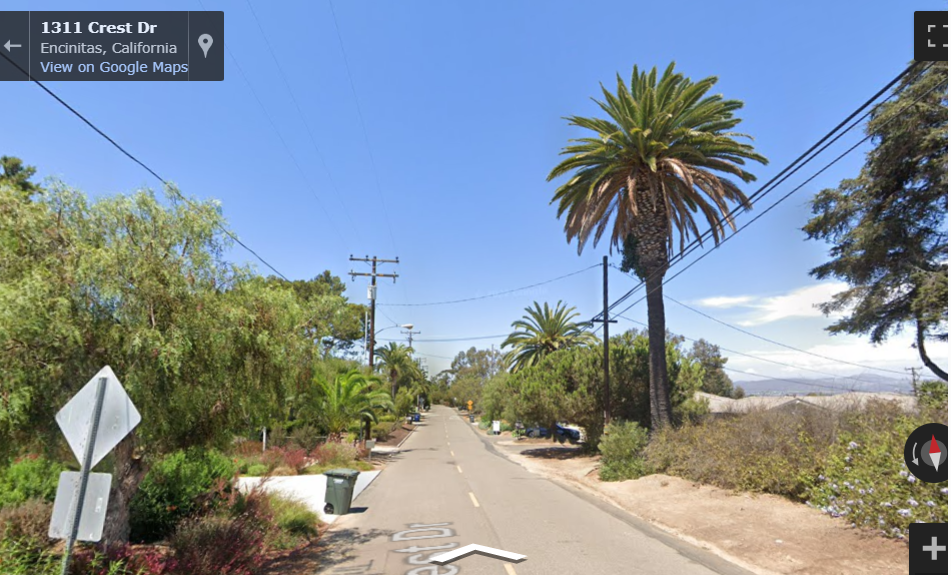 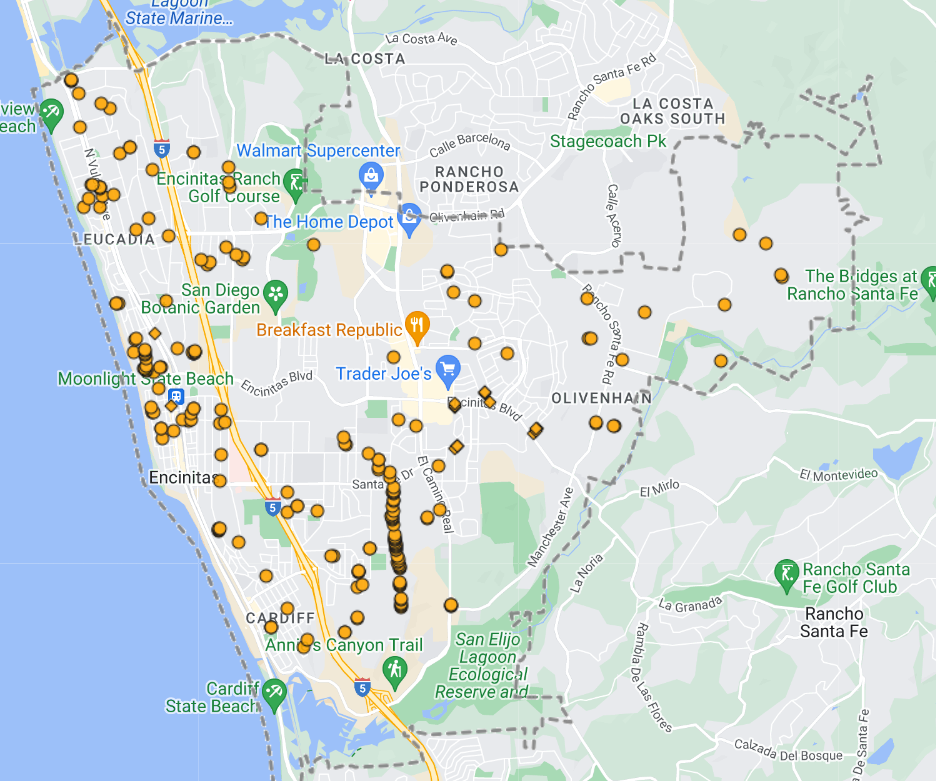 What Should the Preventative Treatment Vs. Non-Treatment Criteria Consist of?